Mère-Grand
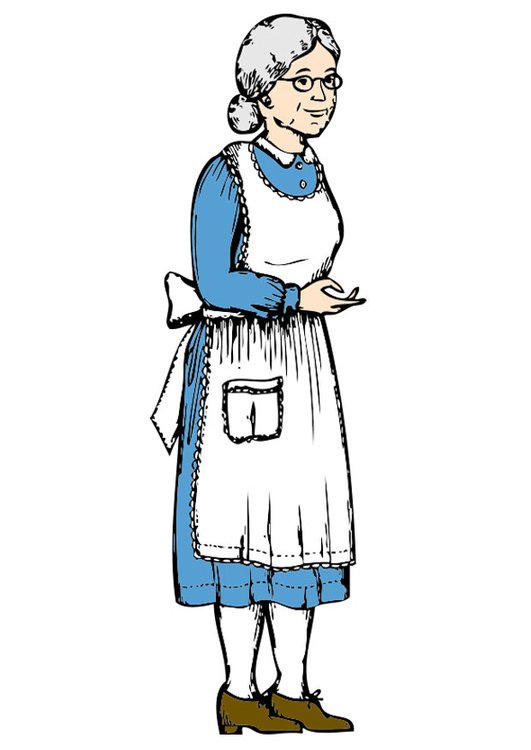 Galette
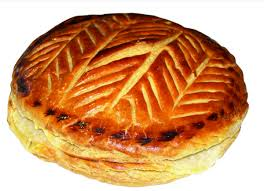 épice
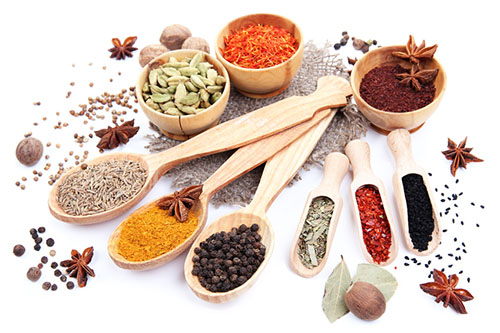 exotique
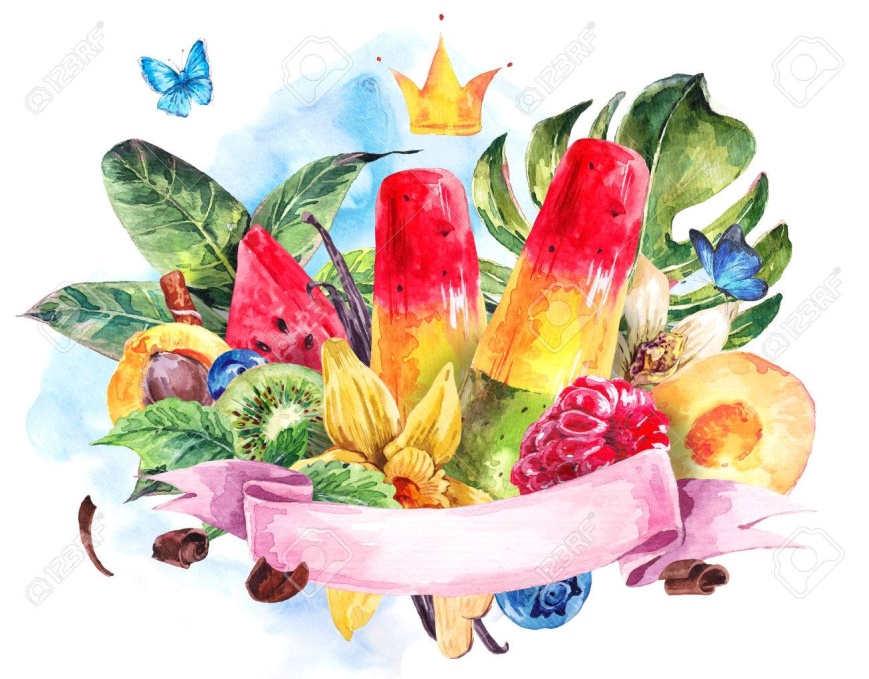 se réjouir
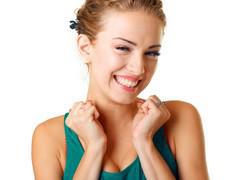 festive
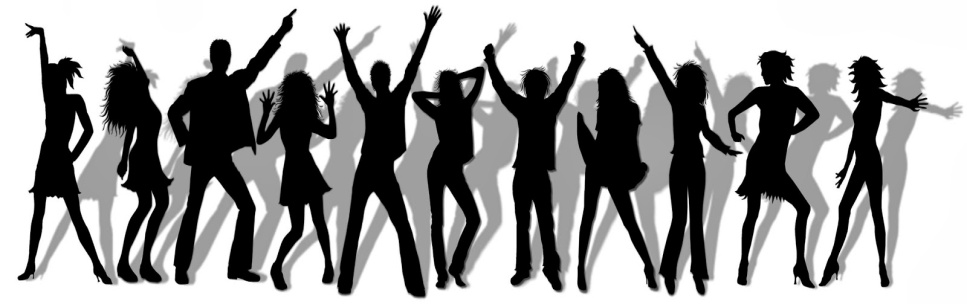 Mme Broutchou
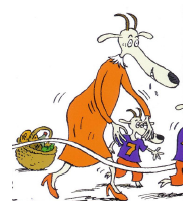 pincée
flacon
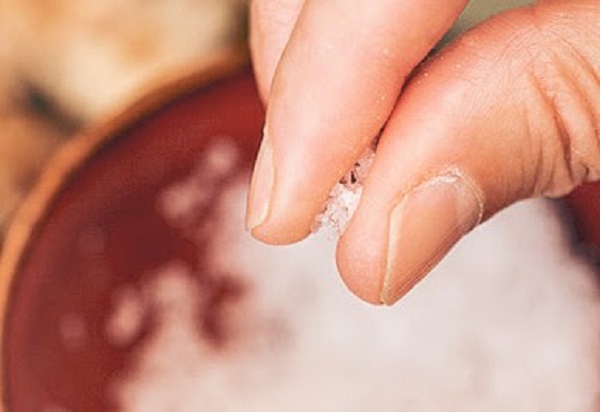 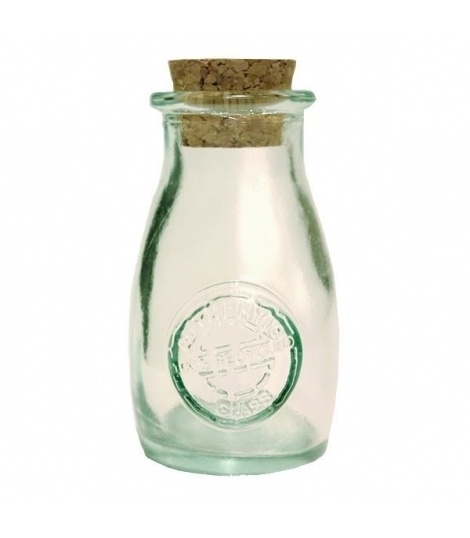 fleurer
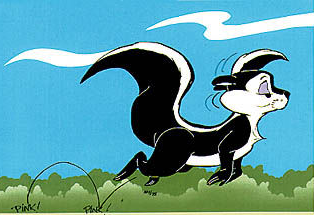 exquise
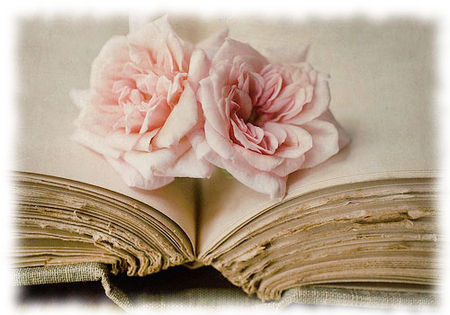 rebord
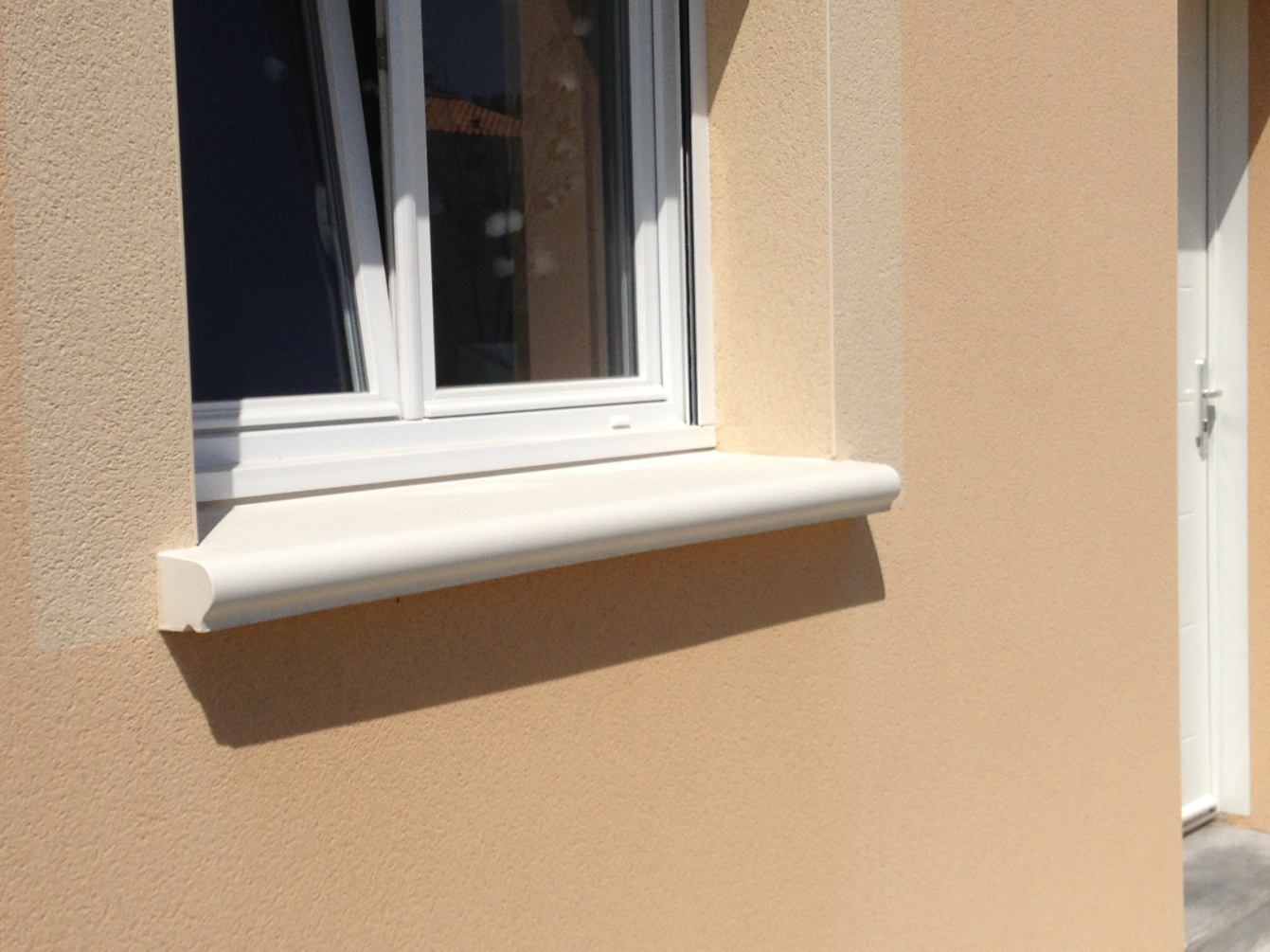 «Prendre la poudre d’escampette»
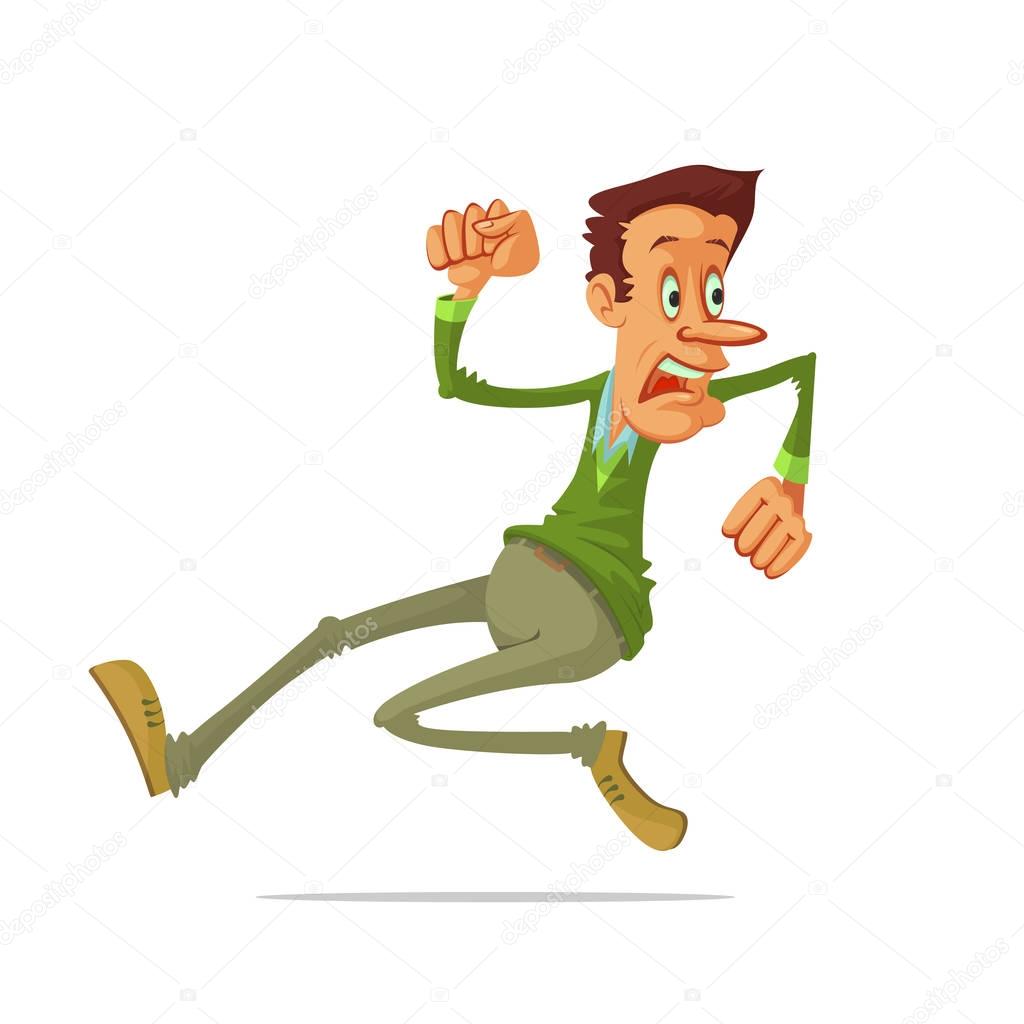 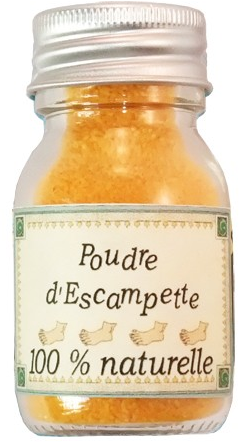 «Ne l’entends pas de cette oreille»
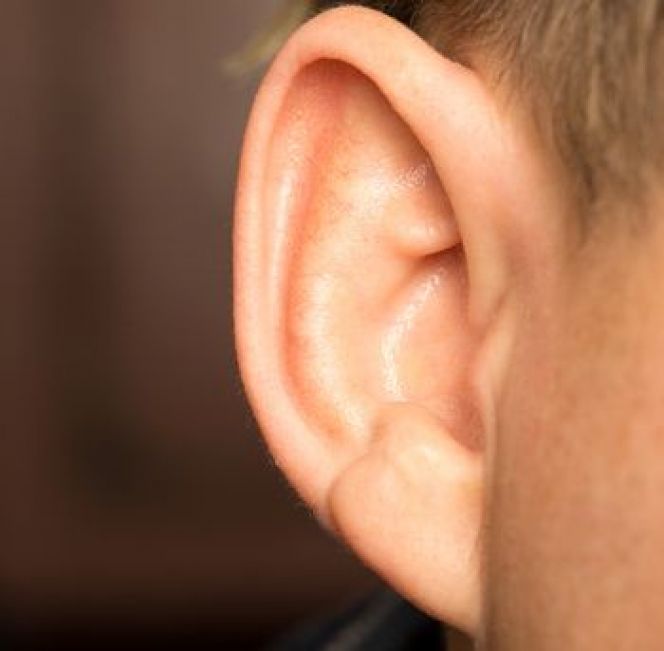 «prendre la clé des champs»
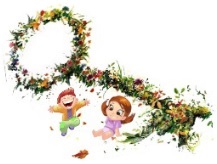 museau
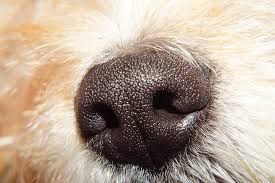 supplémentaire
vif / vive
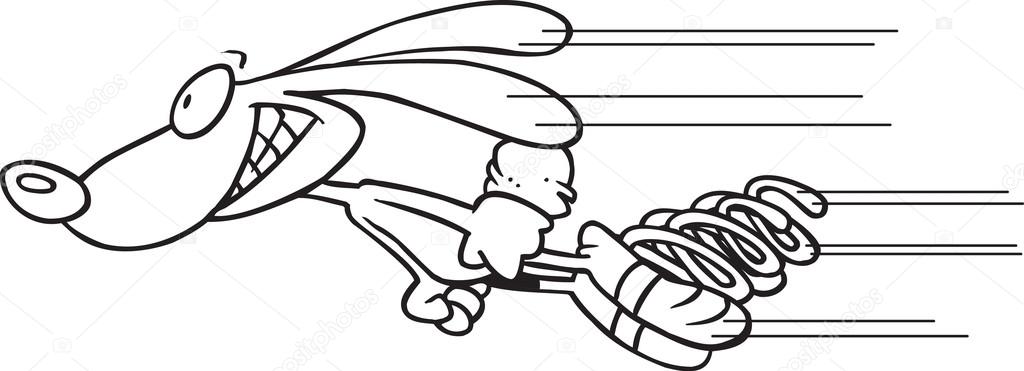 fier-à-bras
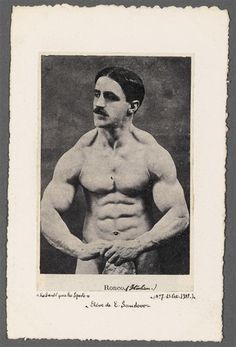 intrépide
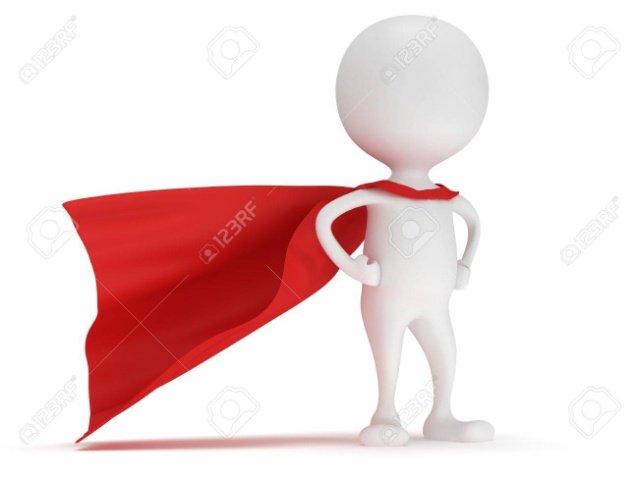 fendre la bise
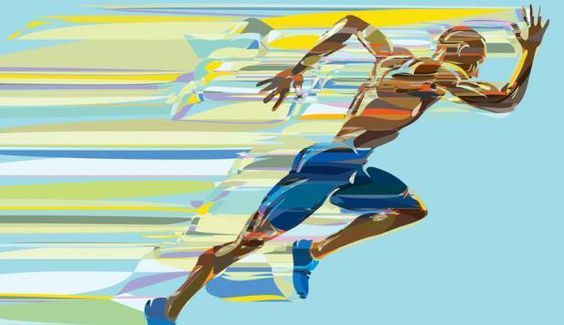 courir 
ventre à terre
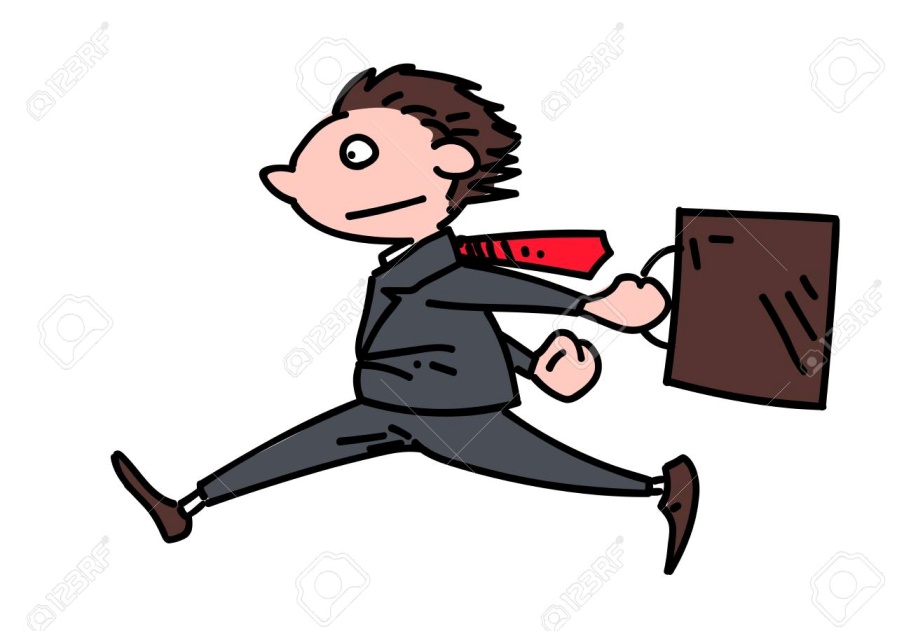 cavaler
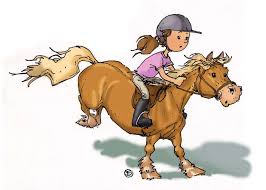 moelleuse
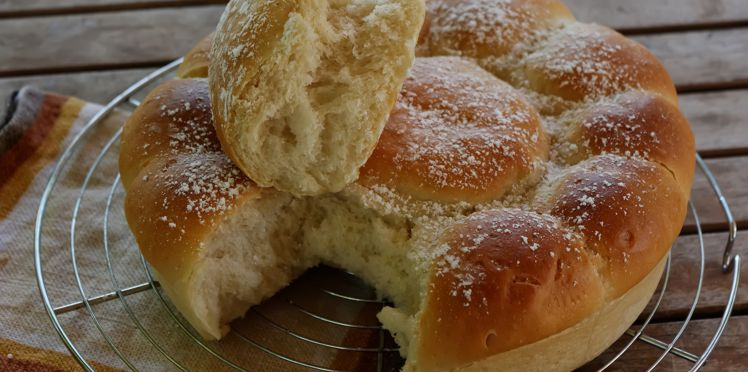 Lapin en gibelotte
Sauce matelote
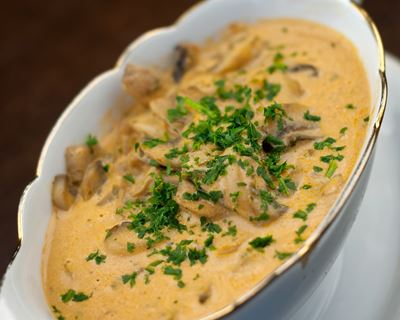 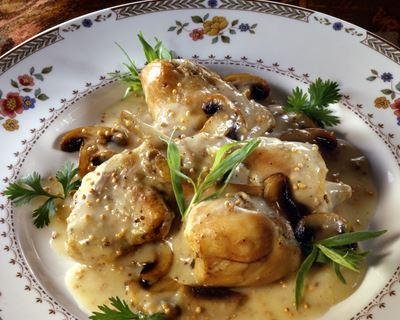 Sauce ravigote
Agneau en cocotte
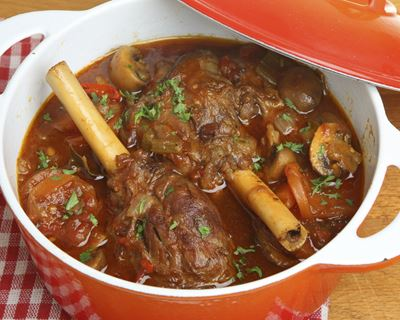 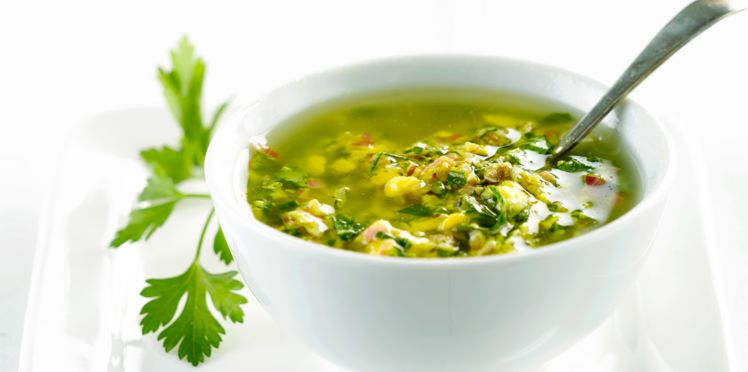 dodue
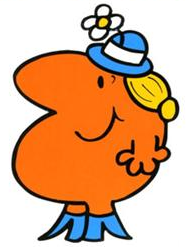